The Strengthening Agricultural Markets and Food Security (SAFE) Program and The Market System Development ApproachJune 20, 2021Presented to the National FSL cluster, Sudanby: Otim EmmanuelConsortium Director,Agricultural Market Systems,Mercy Corps Europeeotim@mercycorps.org
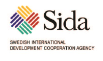 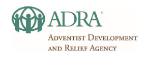 The Strengthening Agricultural Markets and Food SEcurity (SAFE) Program
2
SAFE Program Objectives and key Activities
Increased and more climate-resilient yields
Farmer groups and Cooperatives

Resilient design 
    Agriculture training

Digital extension 

Improved PHH bags 

Storage and marketing hubs

Digital Agriculture Extension
2. Increased sustainable NRM
practices 

 Climate info sharing 
      system & info

Improved soil water management

Community NRM and resilience projects


Tree seedling 
     businesses
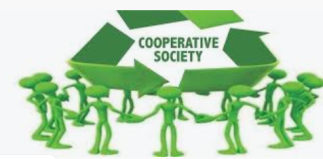 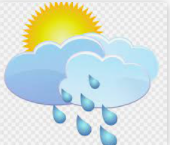 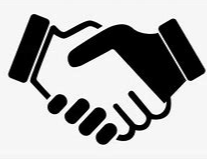 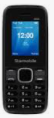 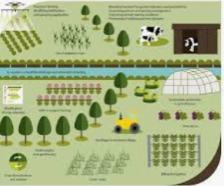 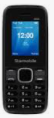 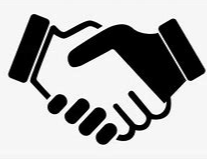 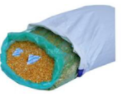 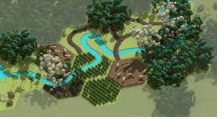 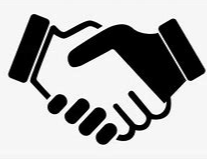 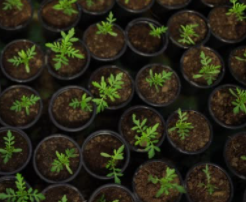 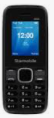 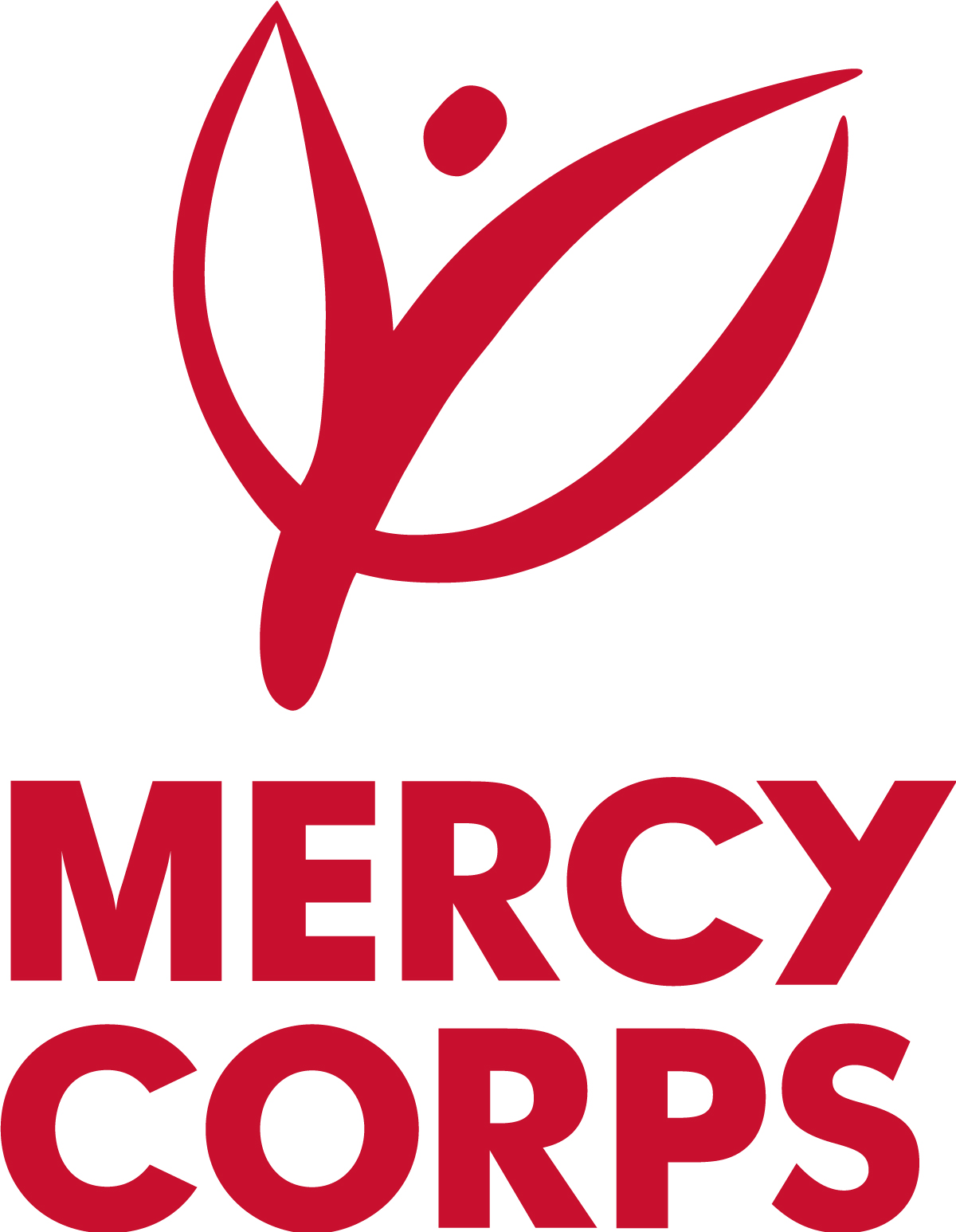 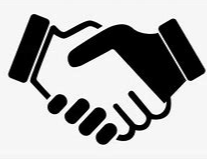 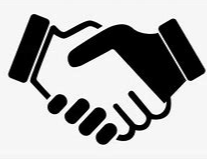 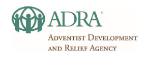 SAFE Program Objectives and key Activities
3. Improved market linkages

Last-mile input sales networks
Subsidised inputs

Contract  Farming/
Produce market

PSP VSLA model
Formal Fin Serv.

Digital market platform
Transport infrastructure
4. Increased equality and empowerment in smallholder agric market systems
Gender & Social Inclusion analysis 

Systemic barriers to women’s participation in markets (rules, norms, agency, voice, business models, pdtive R)

Study on land tenure, ownership, access & gender
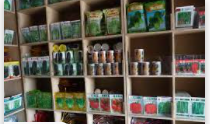 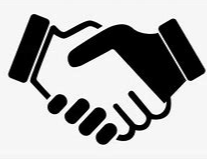 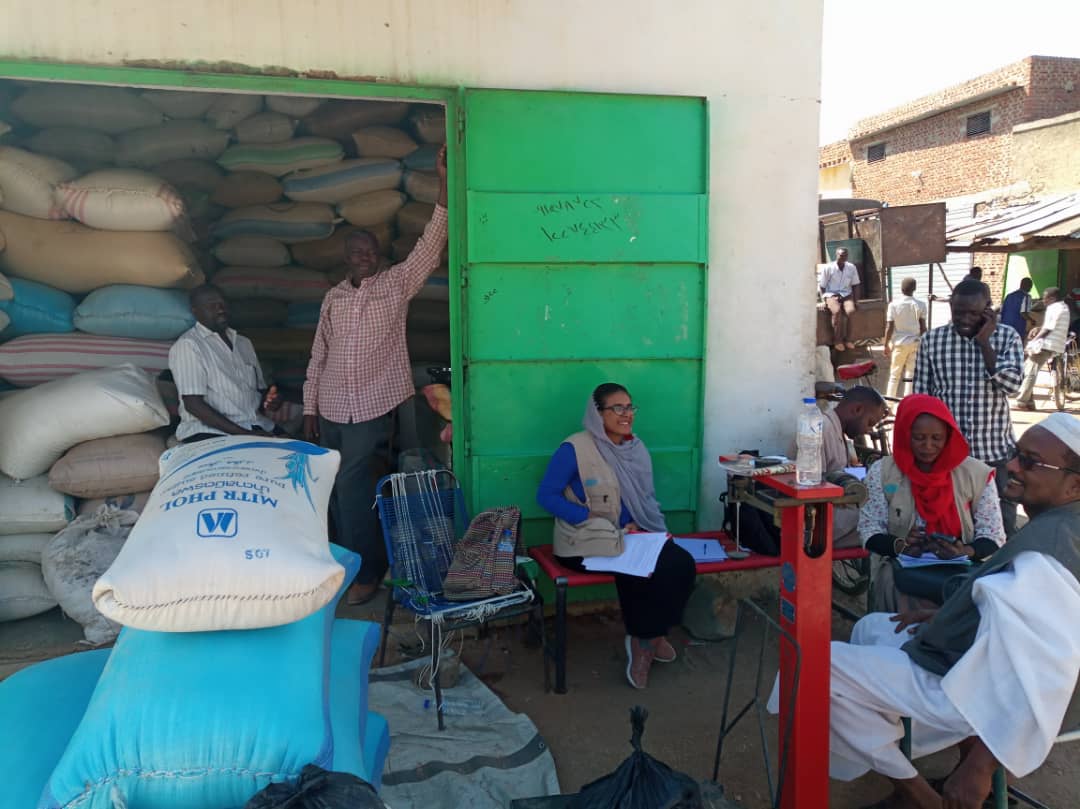 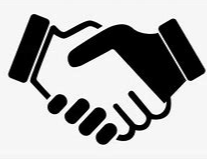 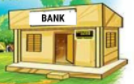 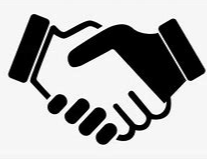 5. Increased preparedness and ability to respond to disasters
Public health awareness campaigns 
Strengthen community HCs& markets
Protection and early warning systems
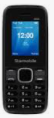 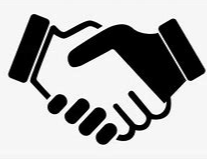 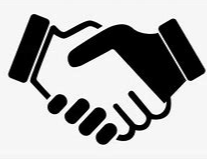 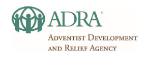 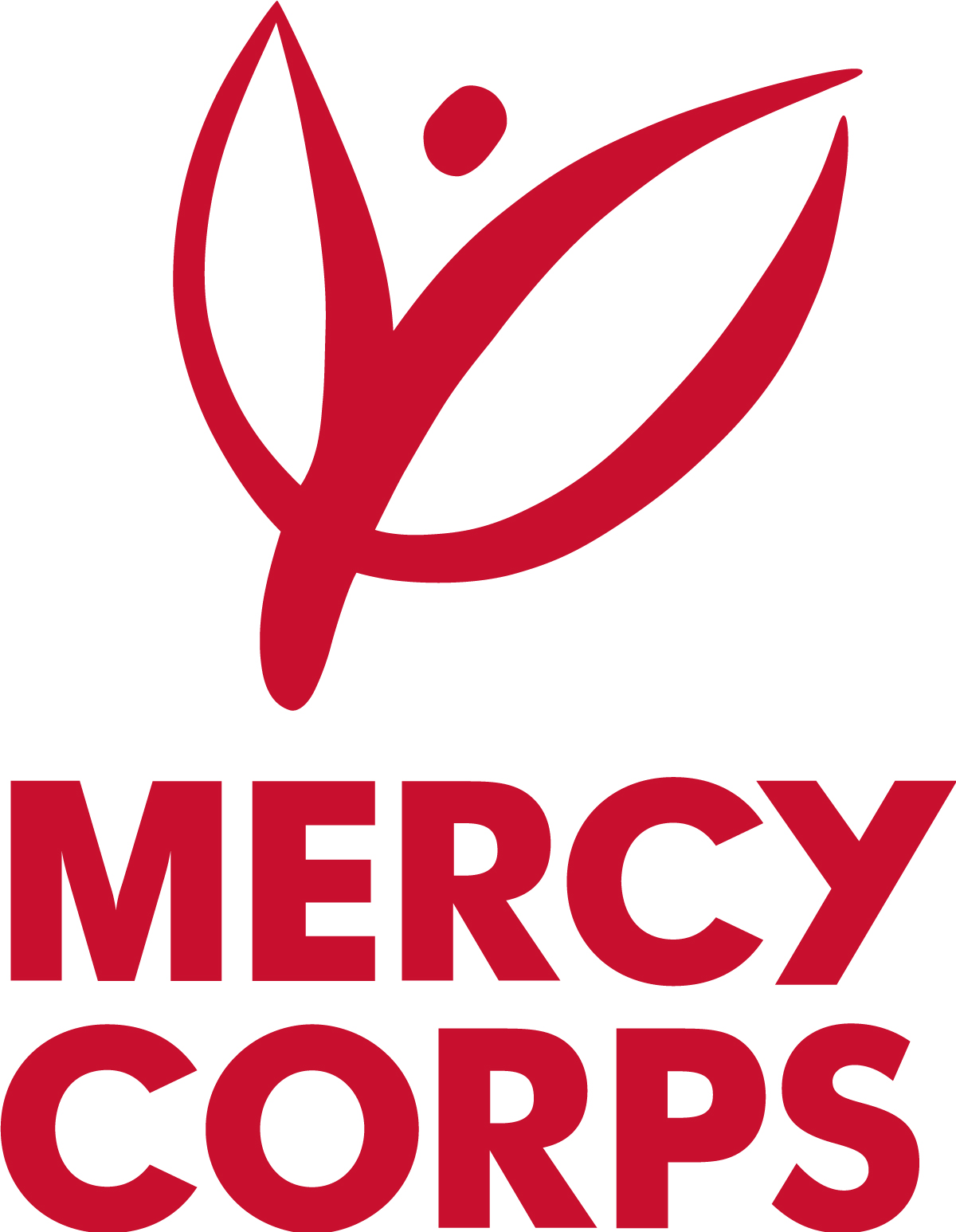 SAFE programs’ main approach:Market systems development (MSD)Disrupting business as usual: -facilitating development and or expansion of inclusive business models with market players to improve access for smallholder farmers
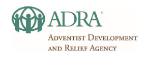 Facilitating systemic change:  asking different a set of questions compared to conventional aid programs
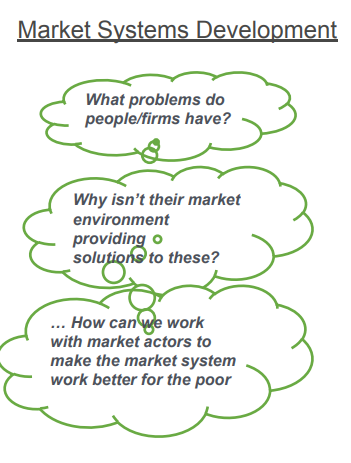 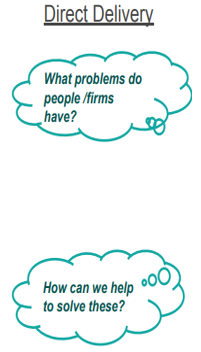 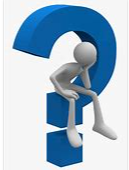 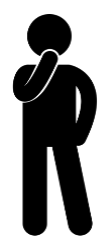 Even the poor take part in markets
If econ. assumptions hold, markets work well (rationality, information flow, incentives, competition, externalities)
Markets often fail letting down people &biz
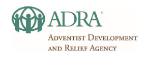 MSD introductory Videos
1. Introduction to MSD:
https://www.youtube.com/watch?v=3sEOtVhsqX0 (to be viewed before the FSL meeting

2. What is different about MSD approach https://www.youtube.com/watch?v=7CUX0wKherQ

3. MSD in financial inclusion https://www.youtube.com/watch?v=OrP8gpO6bV8

NB: Paying private companies to deliver goods and services (fee-for-service) to beneficiaries is NOT MSD.
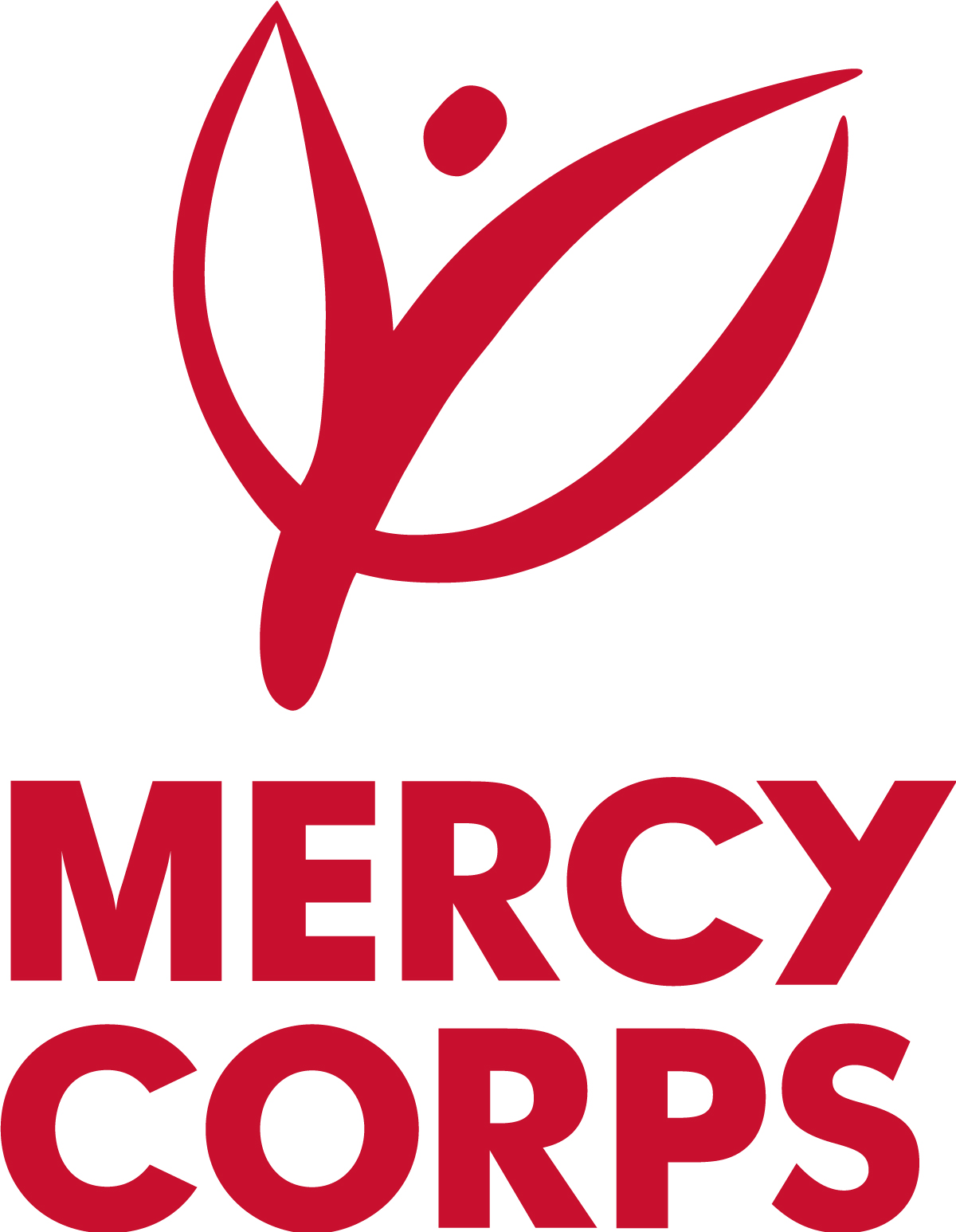 Introducing the market system and connection to social and economic problems
MSD Donut
Supporting functions
Infrastructure
Problems in the core market….
Information
Inputs
Market systems are multi-function and 
multi-player 

Driven by incentives and capacity
Demand
Supply
Core function
Services
…are often related to functions and rules in the wider system
Laws
Informal norms
Regulations
Rules and norms
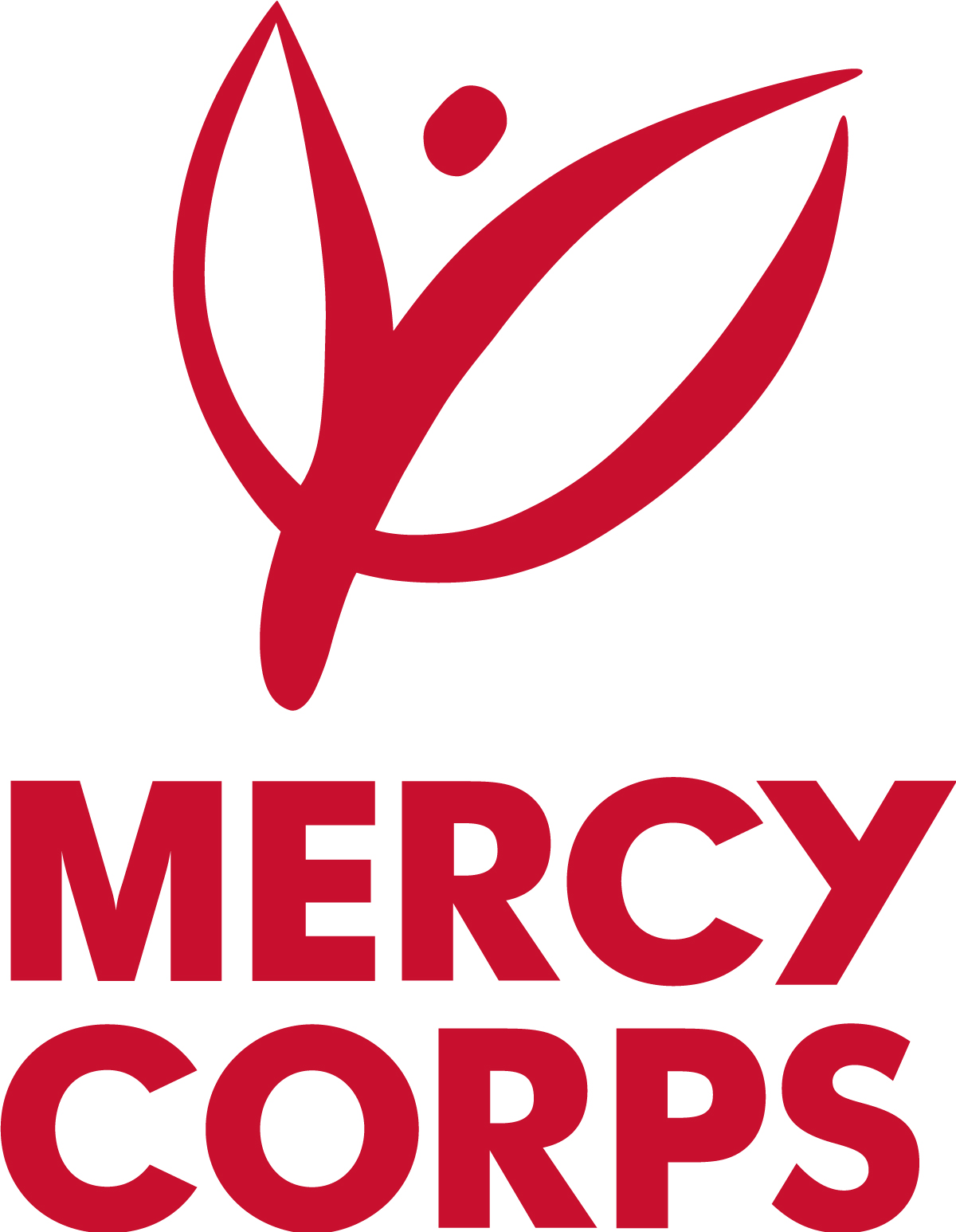 MSD: Introduction to the Agric market system map
Supporting Functions
Market information
Tillage services
Input/. Seeds
Business skills Services
Climate and weather information
Agriculture Extension
Agency and brokerage
Transportation
Storage
Communications Services
Harvesting and PHH services
Core Function
SUPPLY
DEMAND
Formal and 
informal financial services
Small, medium and large agribusinesses and customers
Male and female Smallholder farmers
Groundnuts,
 Sesame & Sorghum
Export regulations
Custom Control
Produce Quality standards
Local natural resource governance
Peace and security
Forex exchange rate
Government entities
Min of Agric &NR, 
Min. of Finance
Min of Social Development
Seed quality standards
Market Actors:
Seed companies
Banks and MFIs
Tractor and ox-tillers
Telecom companies
Land tenure and agreements
Culture and Gender Norms
Land use policies
Rules and Norms
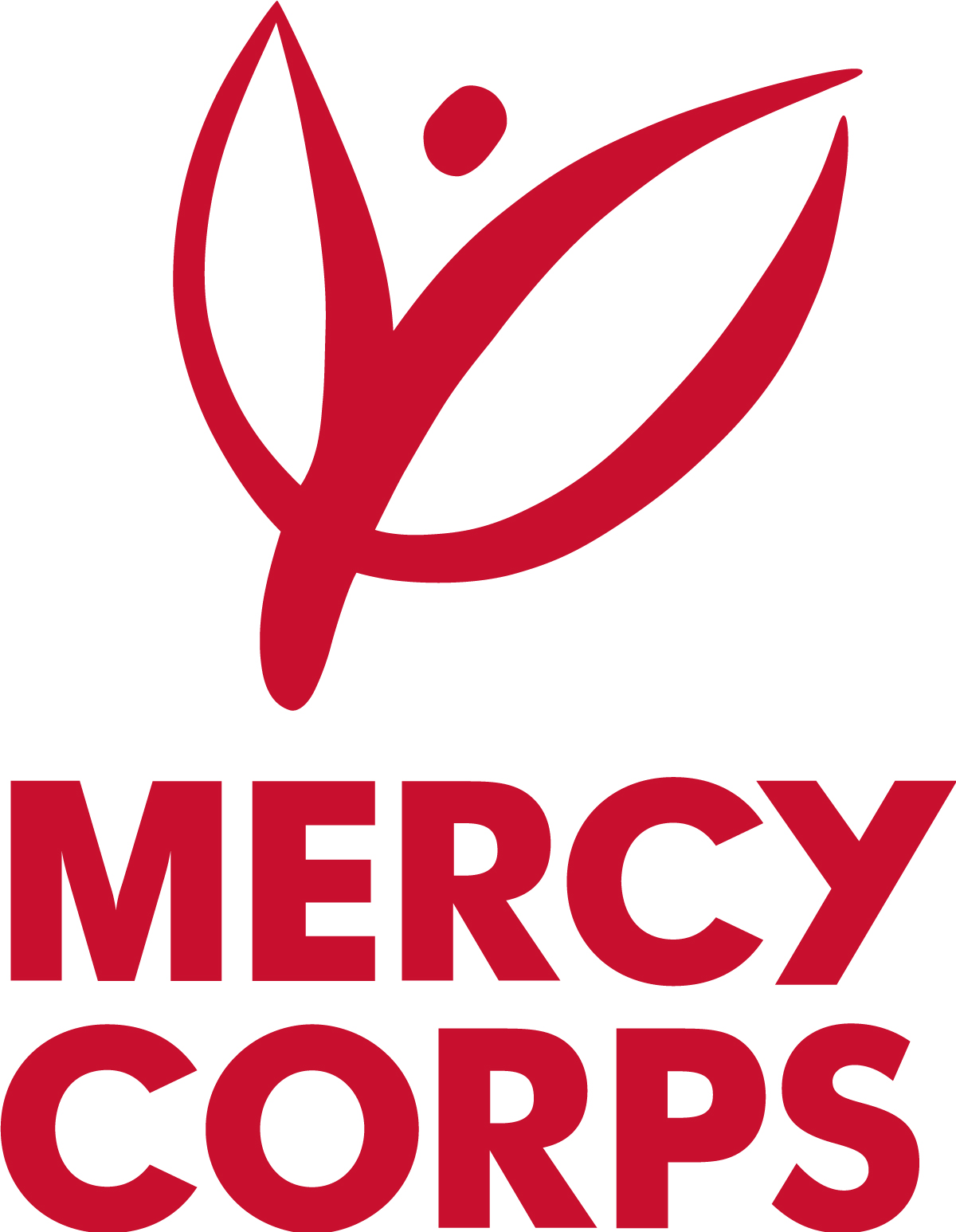 MSD: working in the supporting function and in interconnected markets for sustainable and scalable change
SUPPORTING FUNCTIONS
SUPPORTING FUNCTIONS
SUPPORTING FUNCTIONS
SUPPORTING FUNCTIONS
SUPPORTING FUNCTIONS
SUPPORTING FUNCTIONS
Extension services
Agriculture inputs
Market Information
Weather info
Agriculture extension / training
Finance
DEMAND
DEMAND
DEMAND
DEMAND
DEMAND
SUPPLY
SUPPLY
SUPPLY
SUPPLY
SUPPLY
DEMAND
Core System
SUPPLY
Cultural norms
Taxes and subsidies
Agriculture laws
RULES
RULES
Market systems development programs – as their name suggests - seek to influence how an entire market system works - not just a specific enterprise.
RULES
RULES
RULES
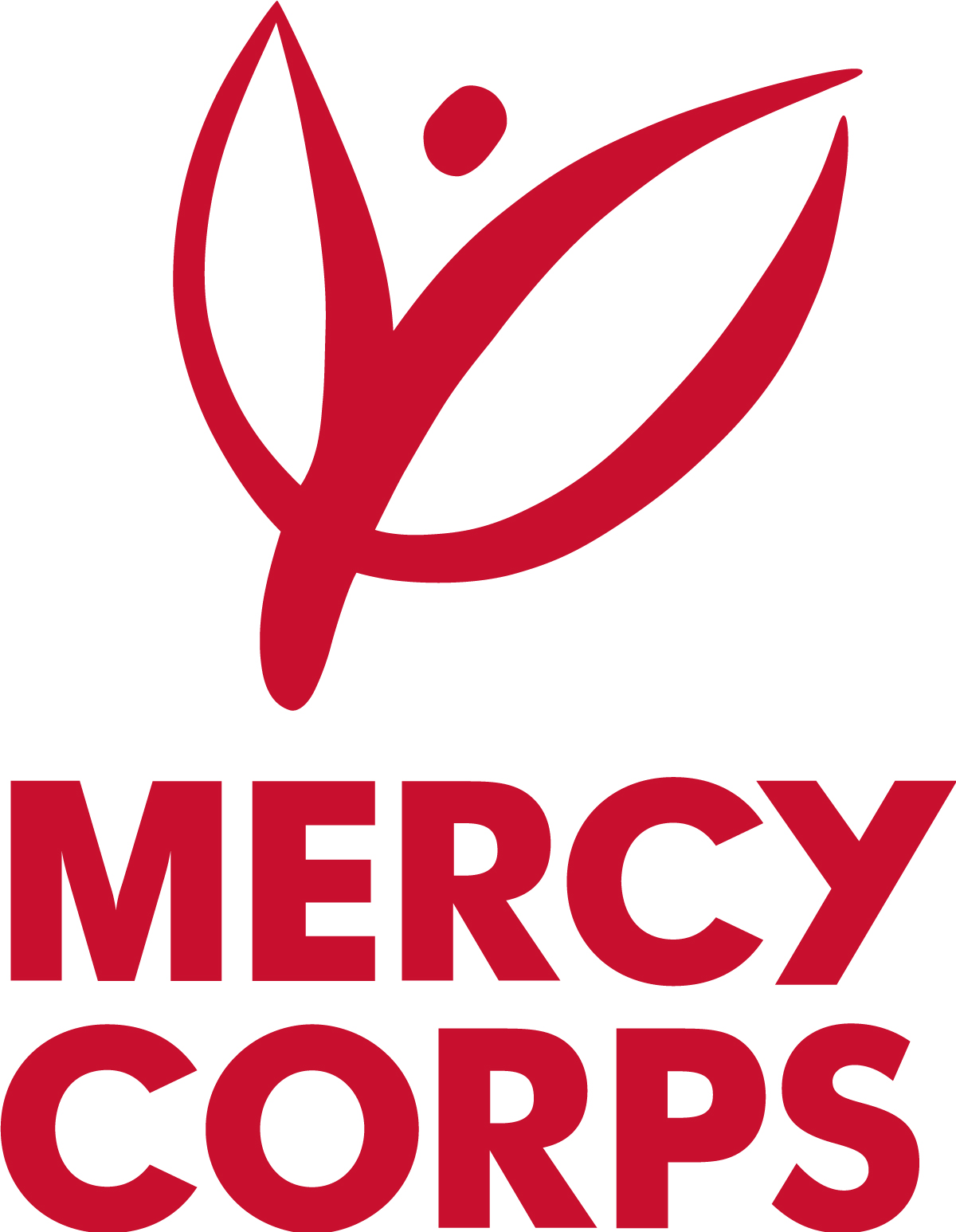 RULES
[Speaker Notes: Agriculture Economy of NU has been studied and mapped by various development programmes from the very strict market development initiatives to the smaller scale and bottom up initiatives like RAIN and DYNAMIC 

So mapping this in theory is not too difficult. To recap what we know and add to this lets go over the functions….

Define the core 
Define the supporting functions – which ones to write? 
Define the rules – identifying the cultural norm that impact the target beneficiaries

Identifying that each supporting function is a market system in its own right – what does this mean? Discuss with the team and get their perspectives facilitating the discussion to  a common understanding. 
From the supporting functions – identify the KEY constrained supporting functions – what supporting function is not working for the poor and limiting the growth in the core market system – agriculture economy of Northern Uganda?


Discuss Extension services in detail]
Systems Analysis and Identifying Leverage Points
Supporting functions
Supporting functions
Supporting functions
Supporting System #2: 
Financial Services
Financial services
Inputs /Seeds
Sesame
Inputs/Seeds
Financial services
Rules
Rules
Rules
Principal System: 
Sesame & Groundnut
This is where our target group is (smallholder farmers)
Supporting System #1: 
Inputs
Market systems development strategic framework
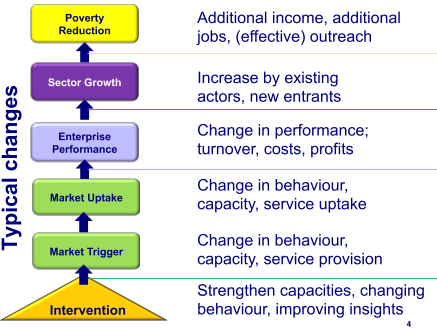 New inclusive business models, supporting actors
Both farmers and related businesses
Farmers: Buy  seeds, access financial services, modern practices
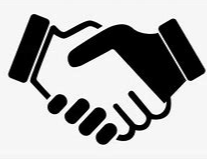 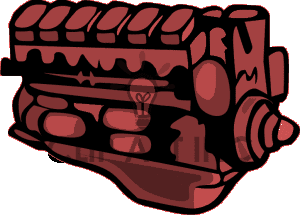 Business: Rural agents, promotions, FS, POS trainings
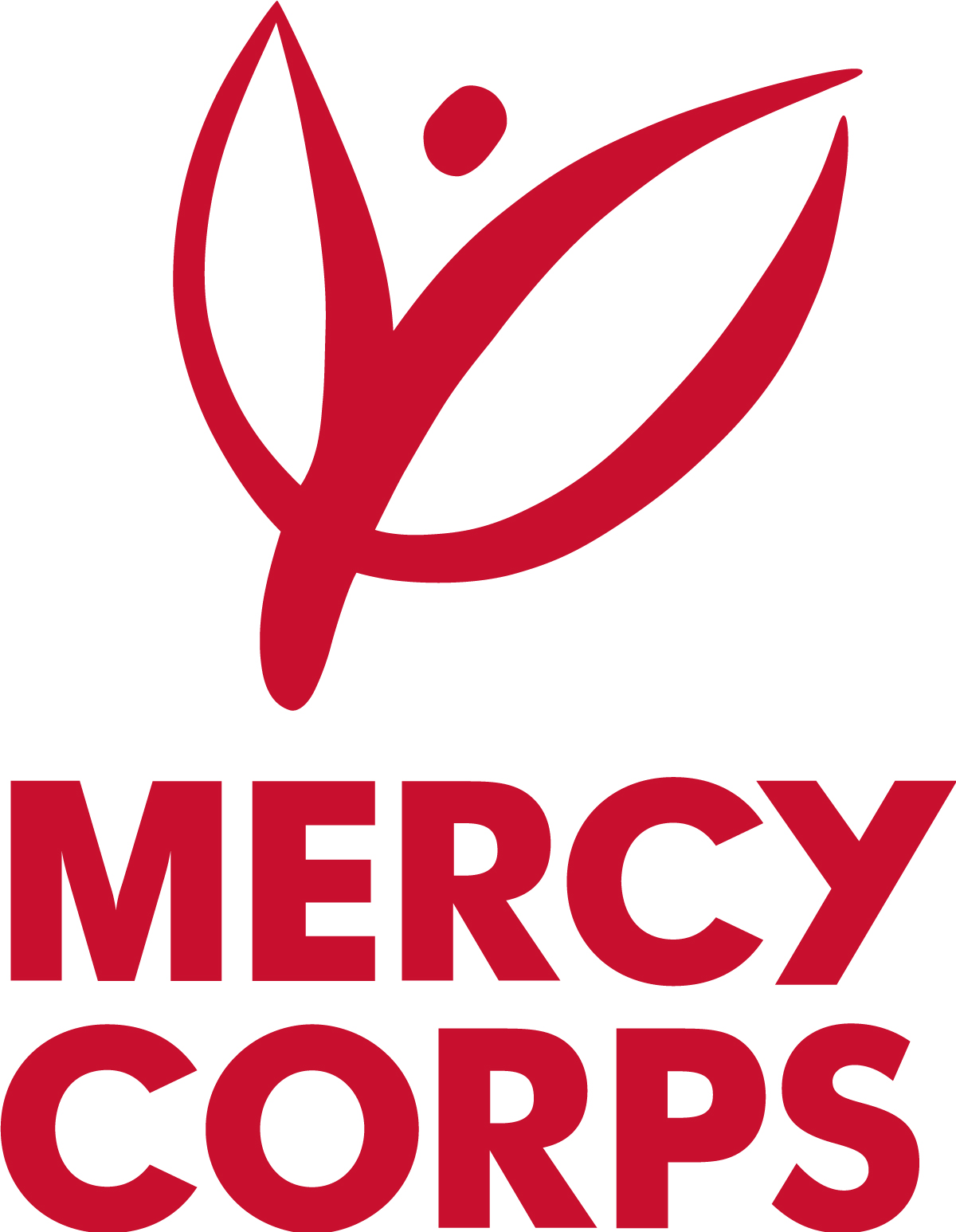 [Speaker Notes: Interventions should catalyze sustainable change among key market players (supply and demand side) to provide goods and services.
Engine analogy]
FACILITATION OPTIONS: Type of Interventions
We should be trying other facilitation options before offering financial support.
-Willingness to pay
-Demand for goods/services
-Supply of pdts
-Consumer product trials
Low
Do nothing
Market research and information-sharing
Business-to-business meetings,
Digital /mobile platforms
Market linkages and networks
Risk of unsustainability
Market distortion
-Agent model,
-Pricing strategy,
 -marketing strategy
Business model development and planning
Agent training,
Business Dev’t services

Mentoring
Capacity-building (exposure visits, mentoring, technical and business training)
Organisational capacity of beneficiaries
-Build village retailers
-Support village retailers
-Promotions and marketing
High
Financial support / subsidies
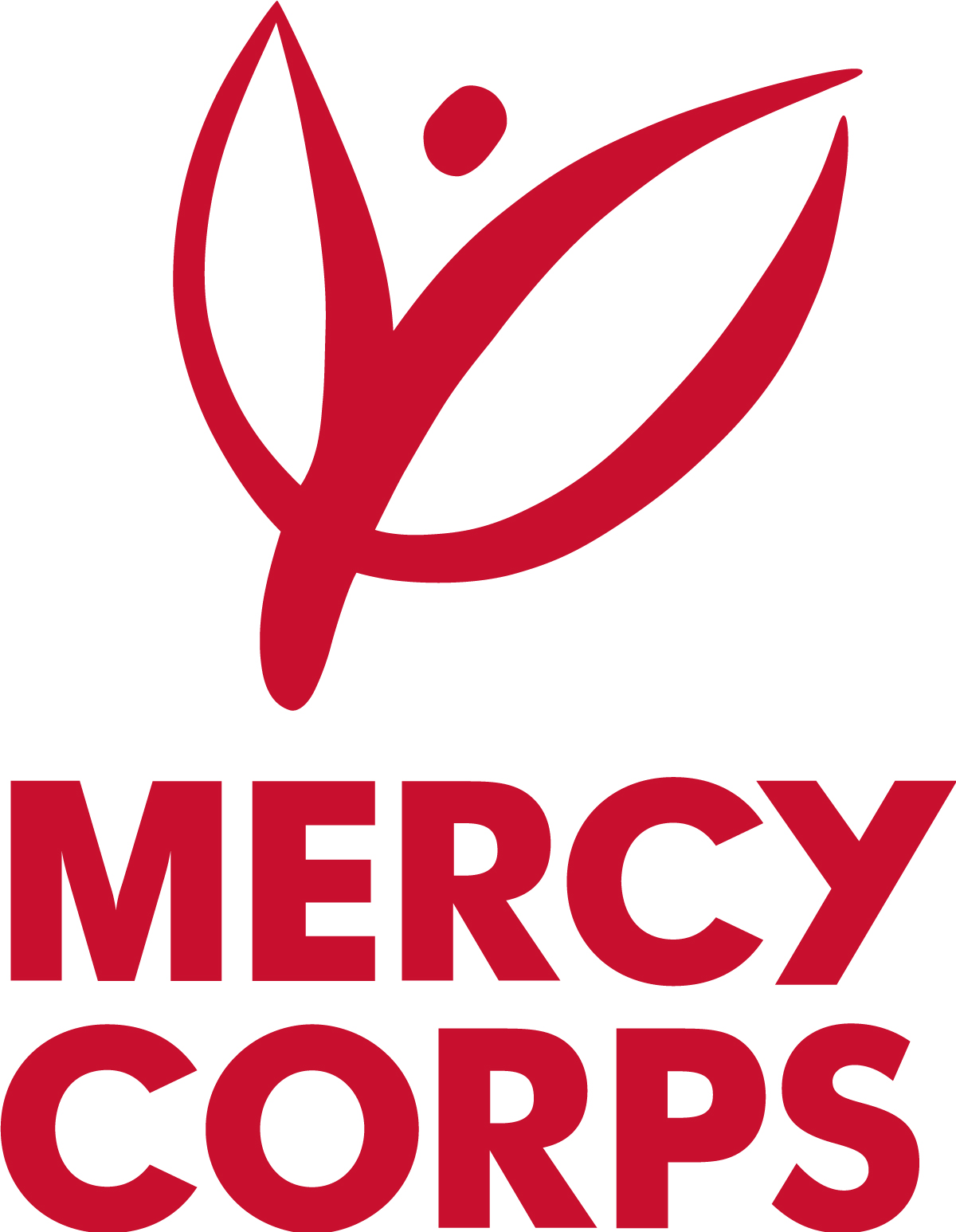 MSD: Finding the right leverage Point
Prospects for: scale and sustainability
1,000,000
 farmers
500,000
        farmers
50,000
farmers
5,000 farmers
Market 1
Direct delivery of advice to farmers
Market 2
Work with retailers to offer info/advice to farmers
Market 3
Work with input suppliers to train retailers
Market 4
Work with supply chain firms to train input suppliers
Market / business intermediary
Beneficiaries
Lead firms
Market System Development
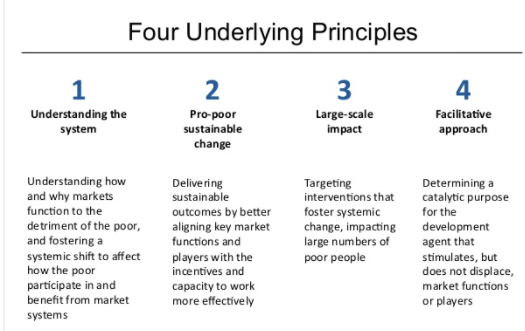 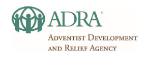 [Speaker Notes: 30k: 8.5K on CETs x2; 15k on donkey carts and training materials and 30K on digitization-content
40K: 20K x 2 on Access Agric; 96,000 for 64 training projectors
30K –Dig- on IVR and SMS system
140k –bags have to be imported first]
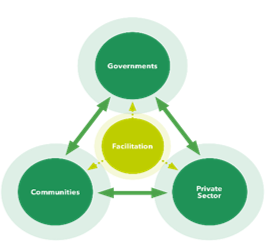 How/approach: – research, identify potential partners, pilot – adapt, re-design, fail and redesign or scale.
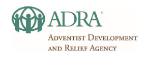 [Speaker Notes: 30k: 8.5K on CETs x2; 15k on donkey carts and training materials and 30K on digitization-content
40K: 20K x 2 on Access Agric; 96,000 for 64 training projectors
30K –Dig- on IVR and SMS system
140k –bags have to be imported first]
Developing expertise in MSD
Documents, resources and evaluations
Beam exchange

 https://beamexchange.org/
MSD Documents and resources

Donor committee on enterprise development

https://www.enterprise-development.org/implementing-psd/market-systems/
MSD training and evaluations

Springfield center
https://www.springfieldcentre.com/training/
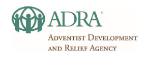 [Speaker Notes: 30k: 8.5K on CETs x2; 15k on donkey carts and training materials and 30K on digitization-content
40K: 20K x 2 on Access Agric; 96,000 for 64 training projectors
30K –Dig- on IVR and SMS system
140k –bags have to be imported first]
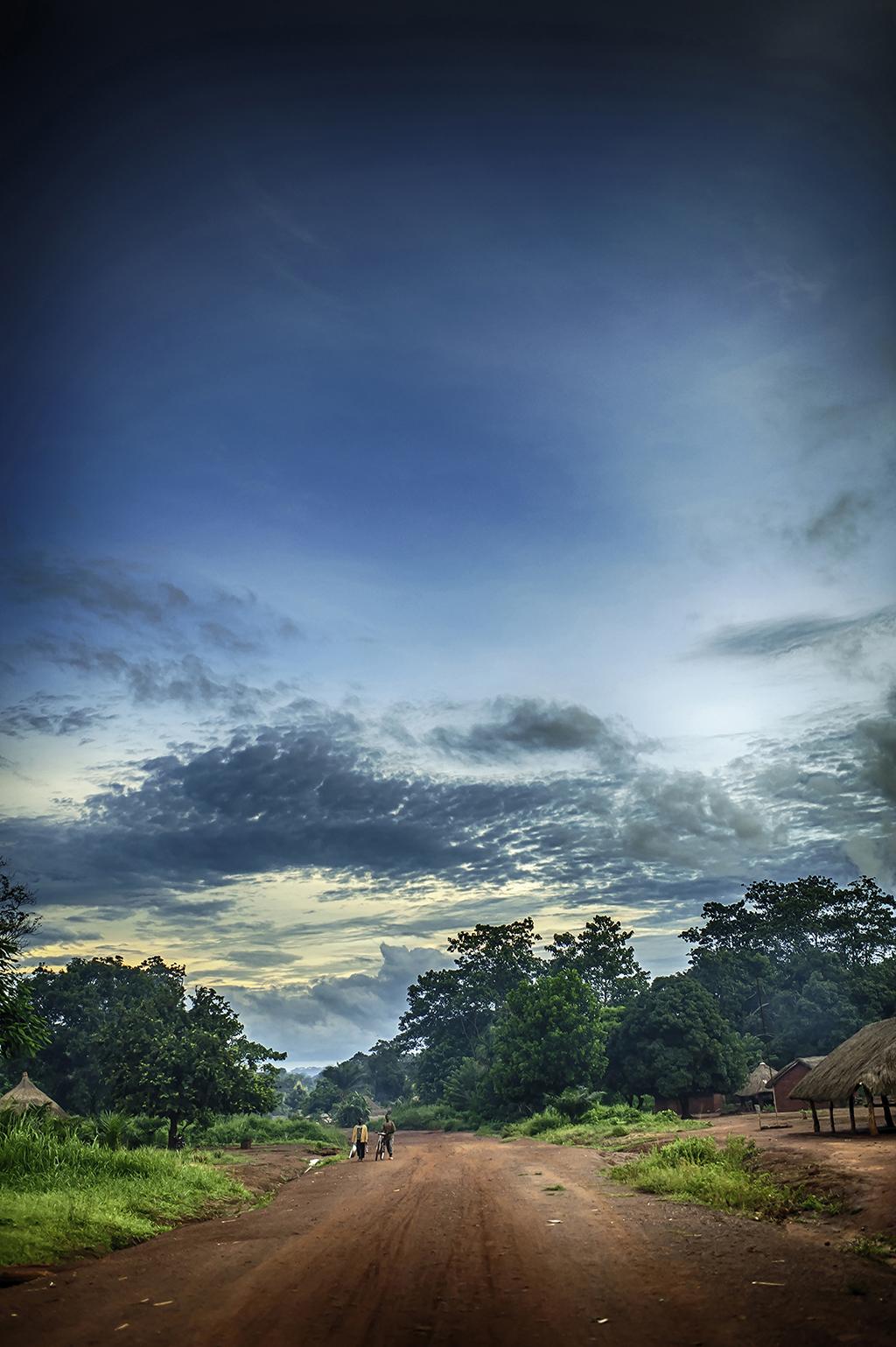 Thank you for listening
Happy to respond to your questions
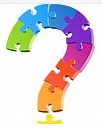 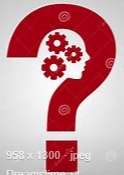 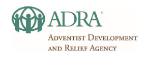